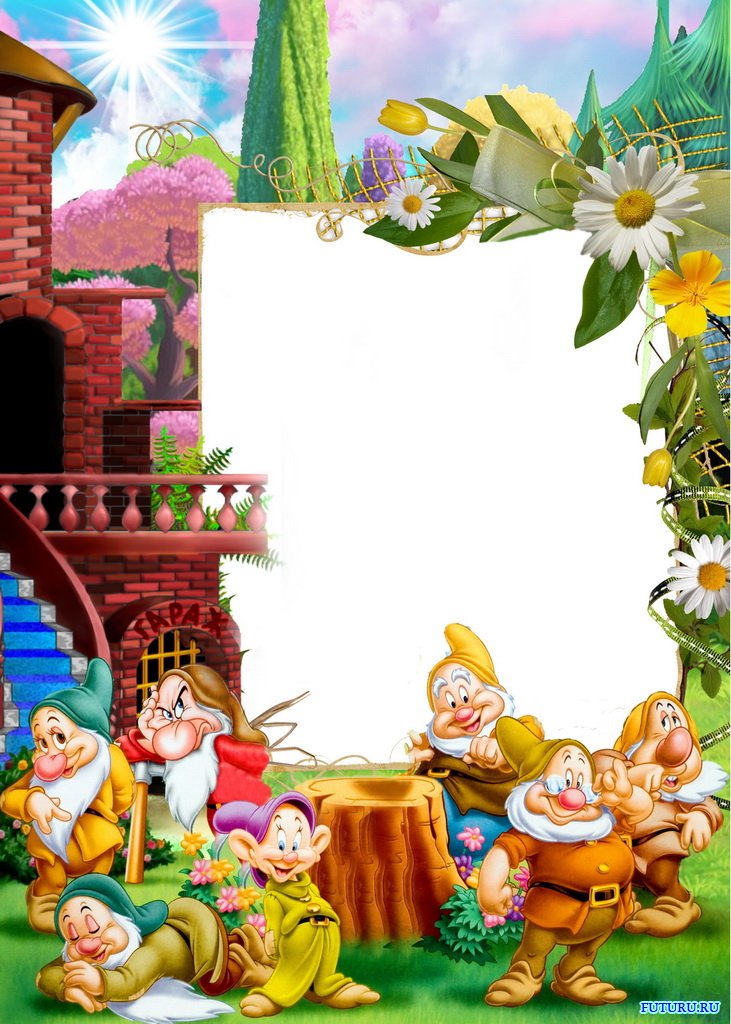 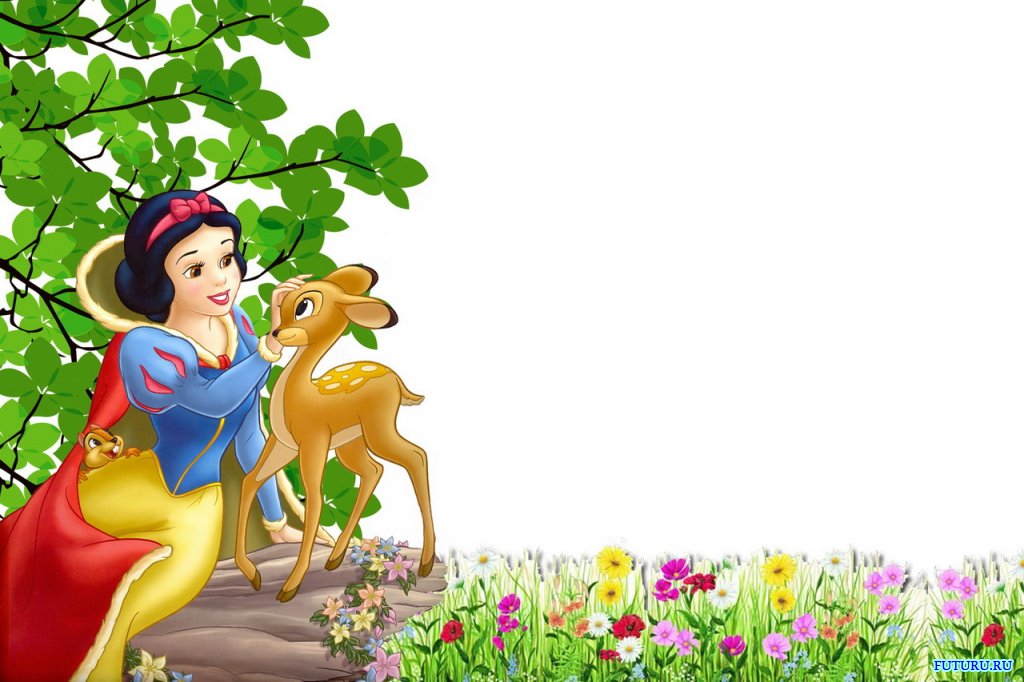 Число 
 и  цифра   7
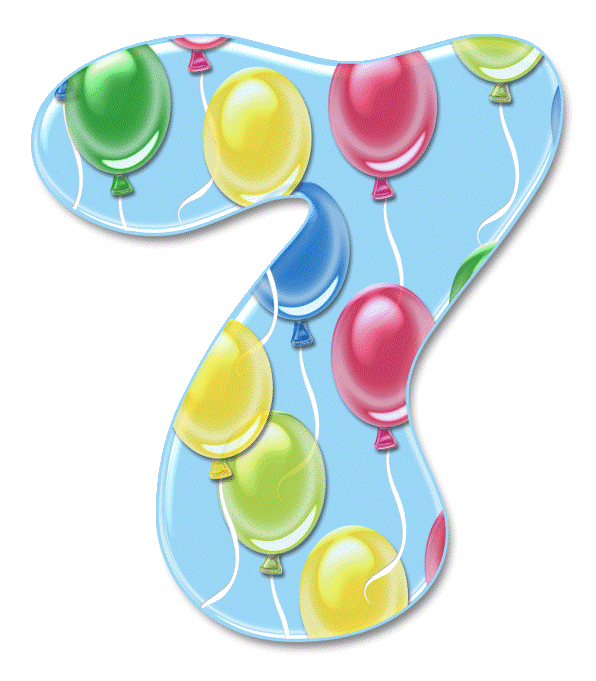 ВОЛШЕБНАЯ

                         и


                                                                                                  ЗАГАДОЧНАЯ…
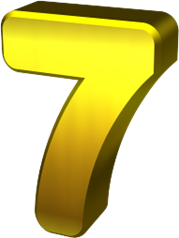 Вспомни   эти   сказки.      Что  у  них   есть  общего  в  названии?
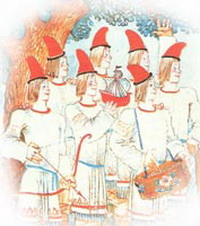 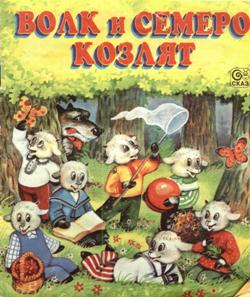 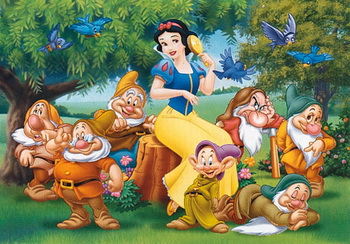 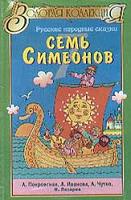 А ещё  у человека   имеется  голове  7  отверстий.  Как ты думаешь, какие?
А   вы  помните, что  их  называют  органами чувств?
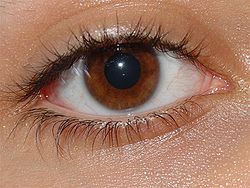 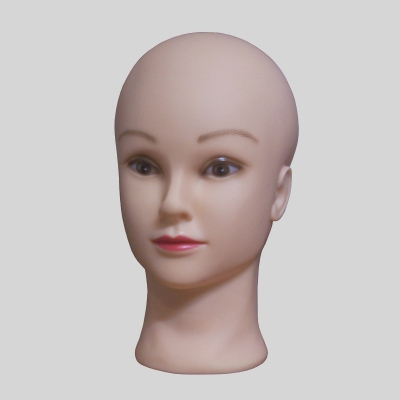 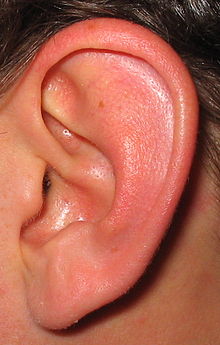 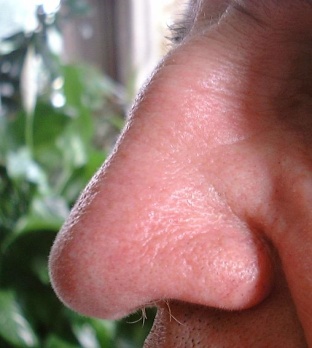 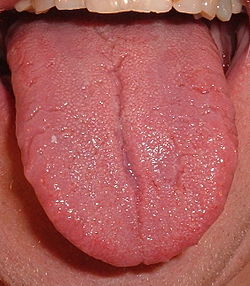 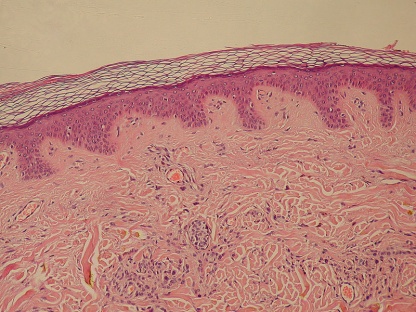 А это что за орган чувств? Конечно, это   КОЖА. 
Просто она здесь сильно увеличена.
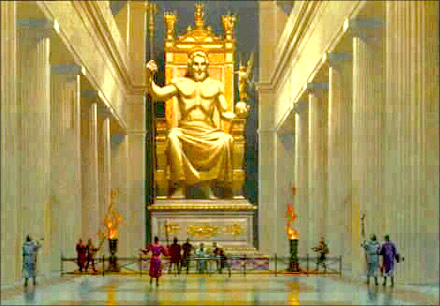 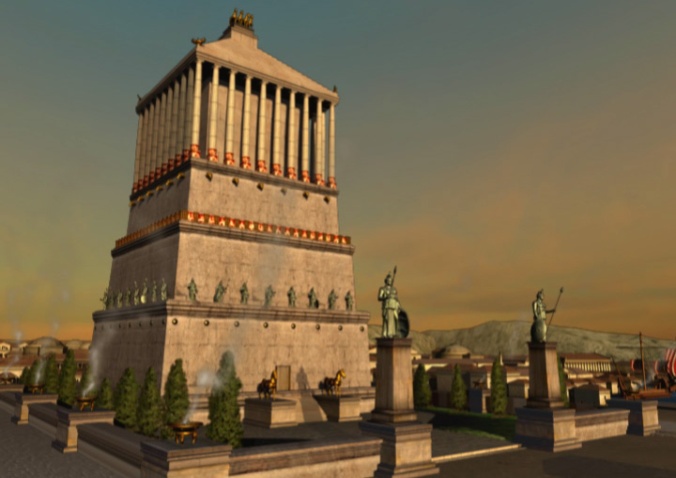 ЧУДЕС СВЕТАДРЕВНЕГОМИРА.
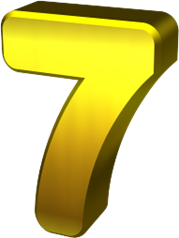 Мавзолей  в  Галикарнасе.
Статуя  Зевса
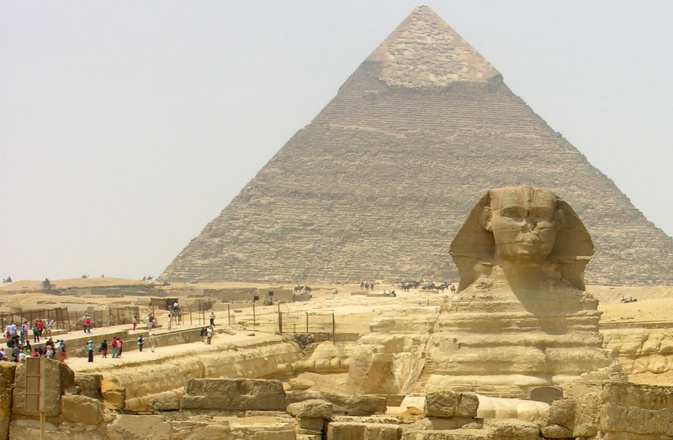 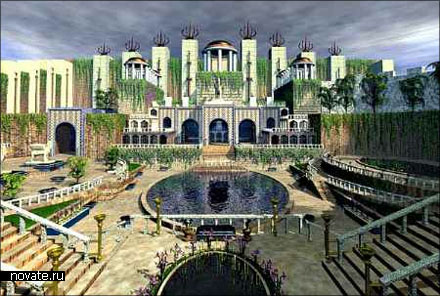 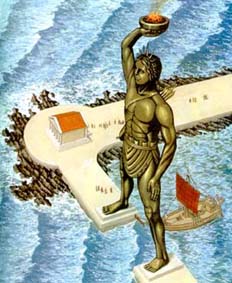 Пирамида  Хеопса.
Висячие  сады  Семирамиды.
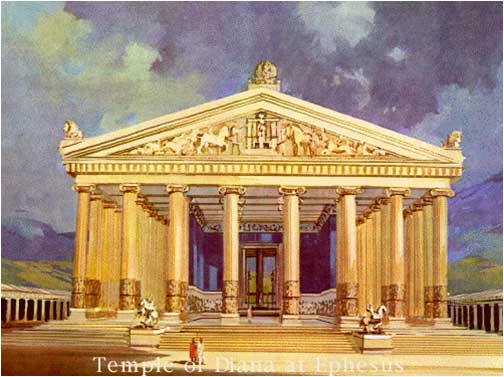 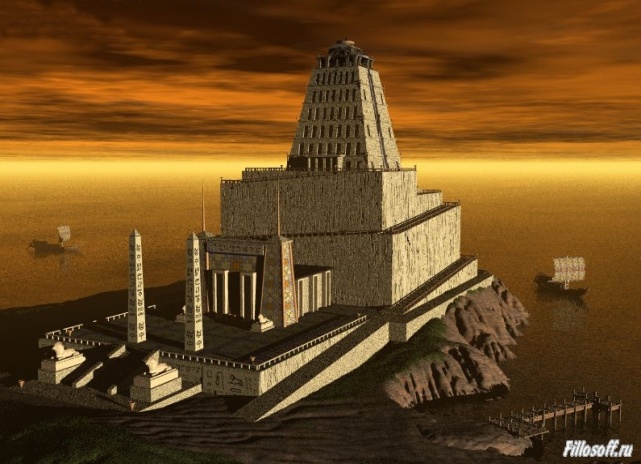 Колосс  Родосский.
Храм  Артемиды.
Александрийский  маяк.
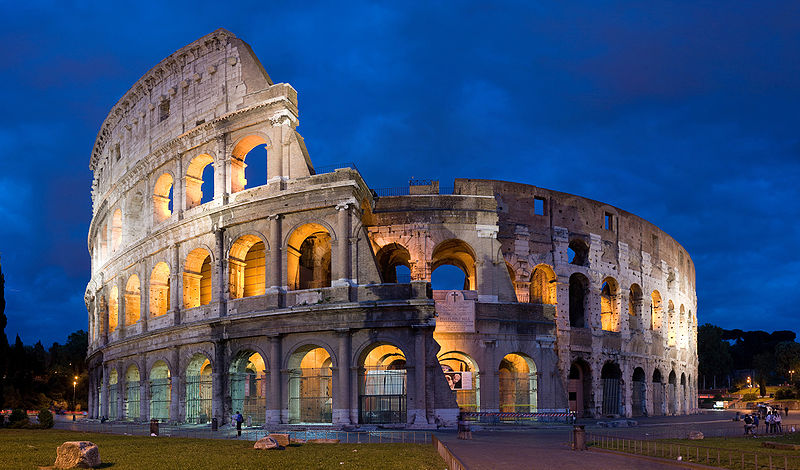 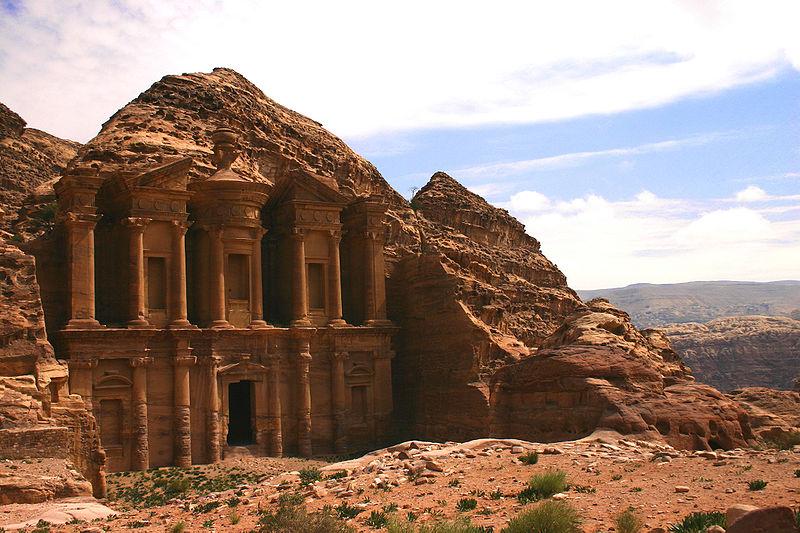 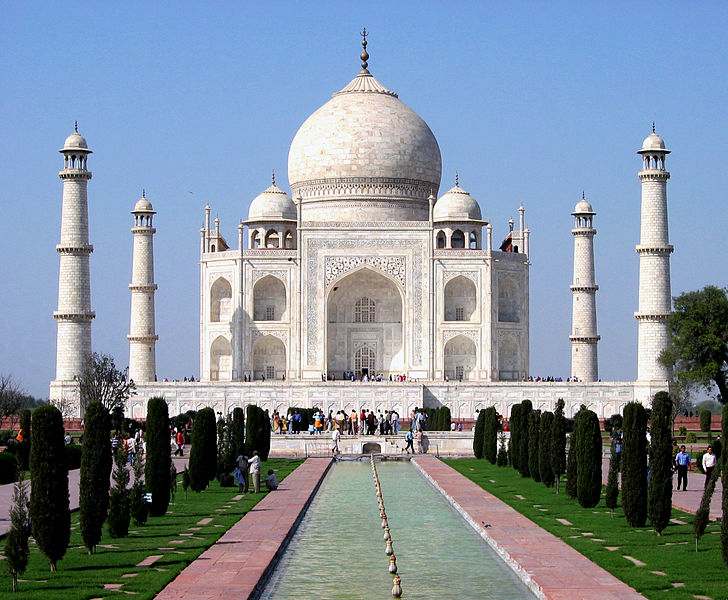 Колизей. Рим
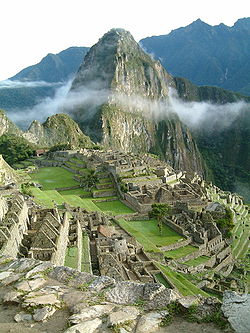 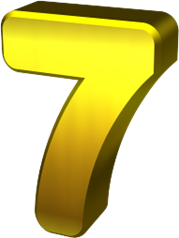 Тадж-Махал. Индия
Город  Петру. Иордания.
ЧУДЕС   НОВОГО   МИРА.
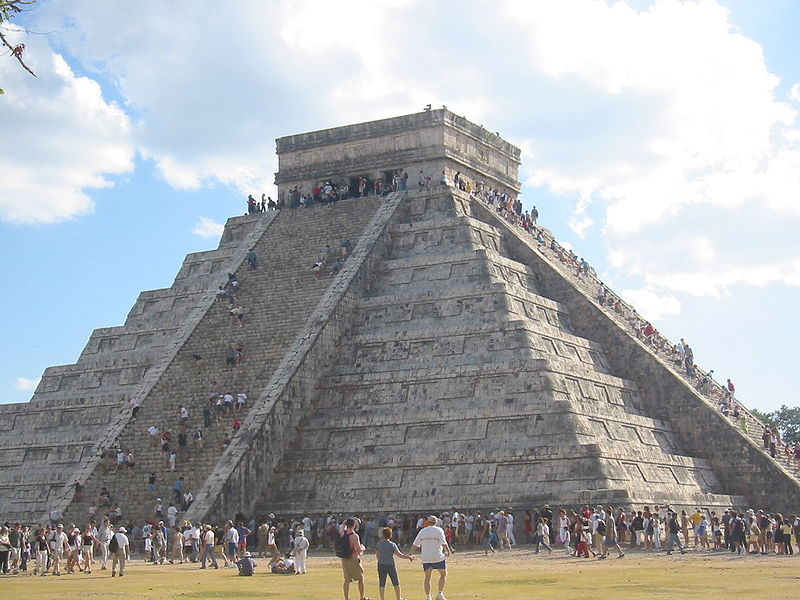 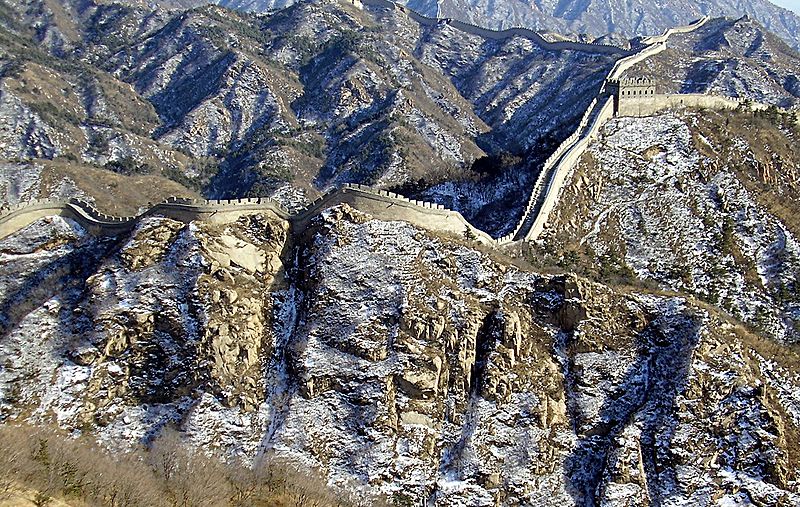 Маку – Пикчу. Перу.
Город под облаками.
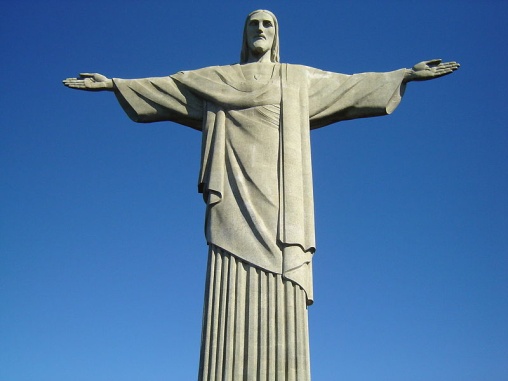 Чичен – Ица. Мексика.
Великая  китайская  стена.
Статуя Христа. Бразилия.
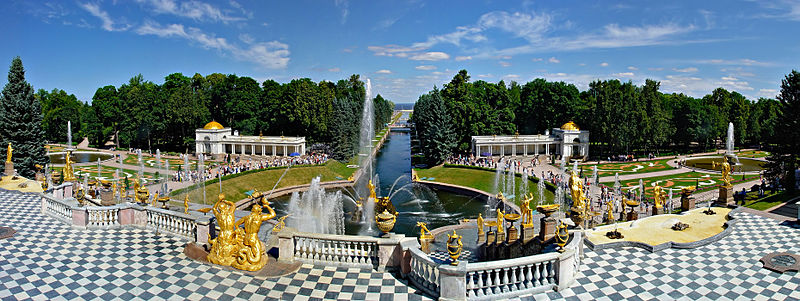 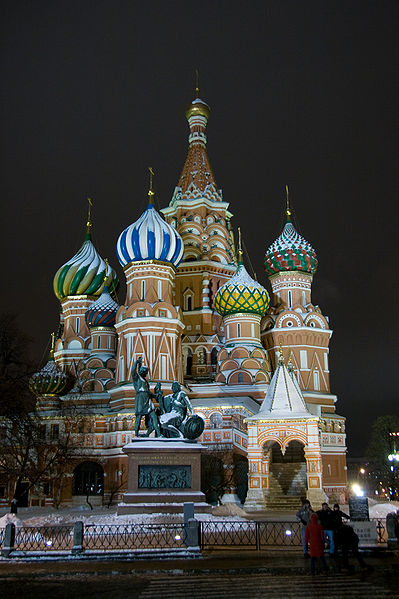 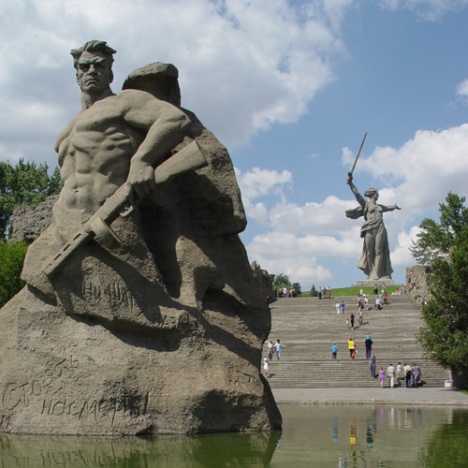 Петергоф. Санкт-Петербург.
Мамаев курган.
Волгоград.
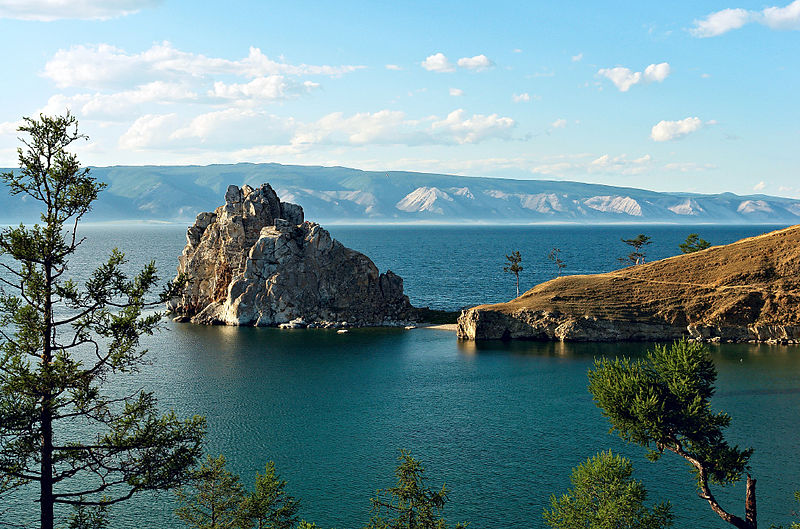 Собор Василия 
Блаженного.
Москва.
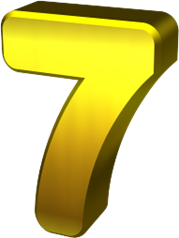 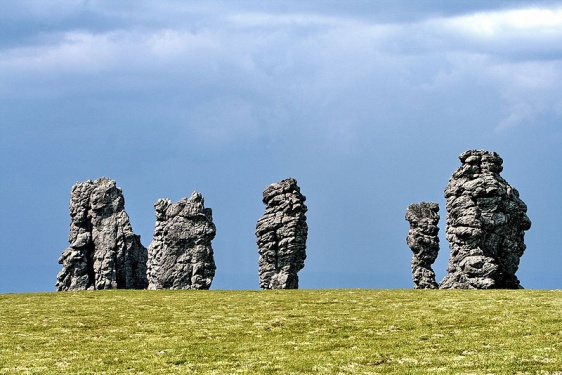 ЧУДЕСРОССИИ.
Озеро  Байкал.
Выветренные  камни.
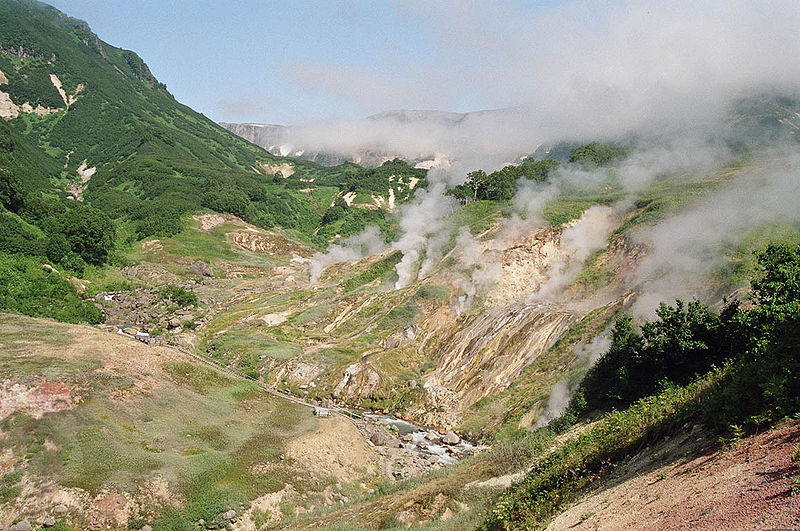 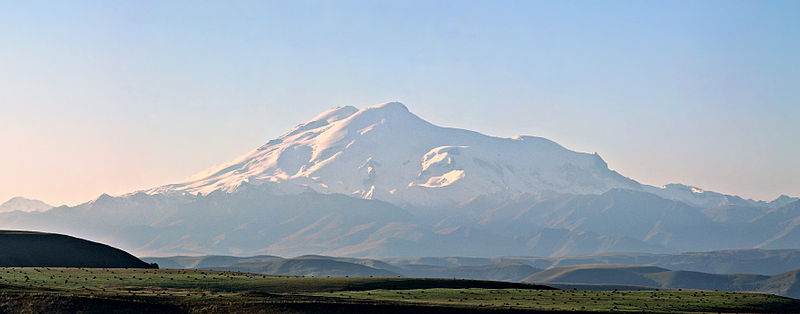 Долина гейзеров на Камчатке.
Гора  Эльбрус  на Кавказе.
А  чего  ещё  существует  7?
С числом семь связано множество загадок, примет, пословиц, поговорок.

 В недавно вышедшей книге «Пословицы и поговорки» есть даже специальная главка «Семьдесят семь о семи», где приведено семьдесят семь пословиц, содержащих цифру семь.

 На самом же деле их многие сотни. 
Вот только некоторые; 
«Семи пядей во лбу», 
«У семи нянек дитя, без глазу»,
 «Семь раз отмерь, один отрежь», 
«Один с сошкой, семеро с ложкой»,
 «Для любимого дружка семь верст не околица», 
«За семь верст киселя хлебать»,
 «Семь бед — один ответ», 
«За семью морями» 
«За семью печатями»и т. д.
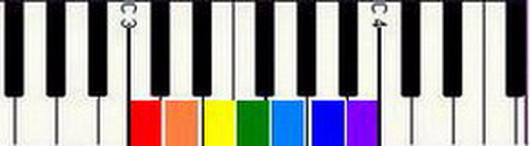 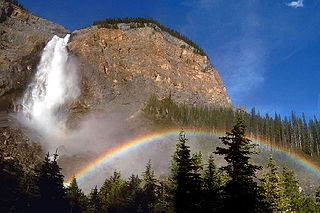 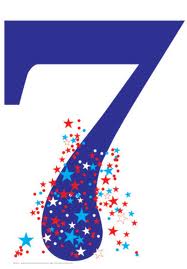 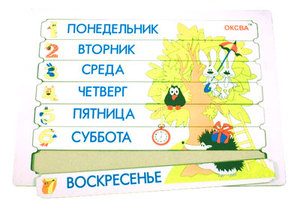 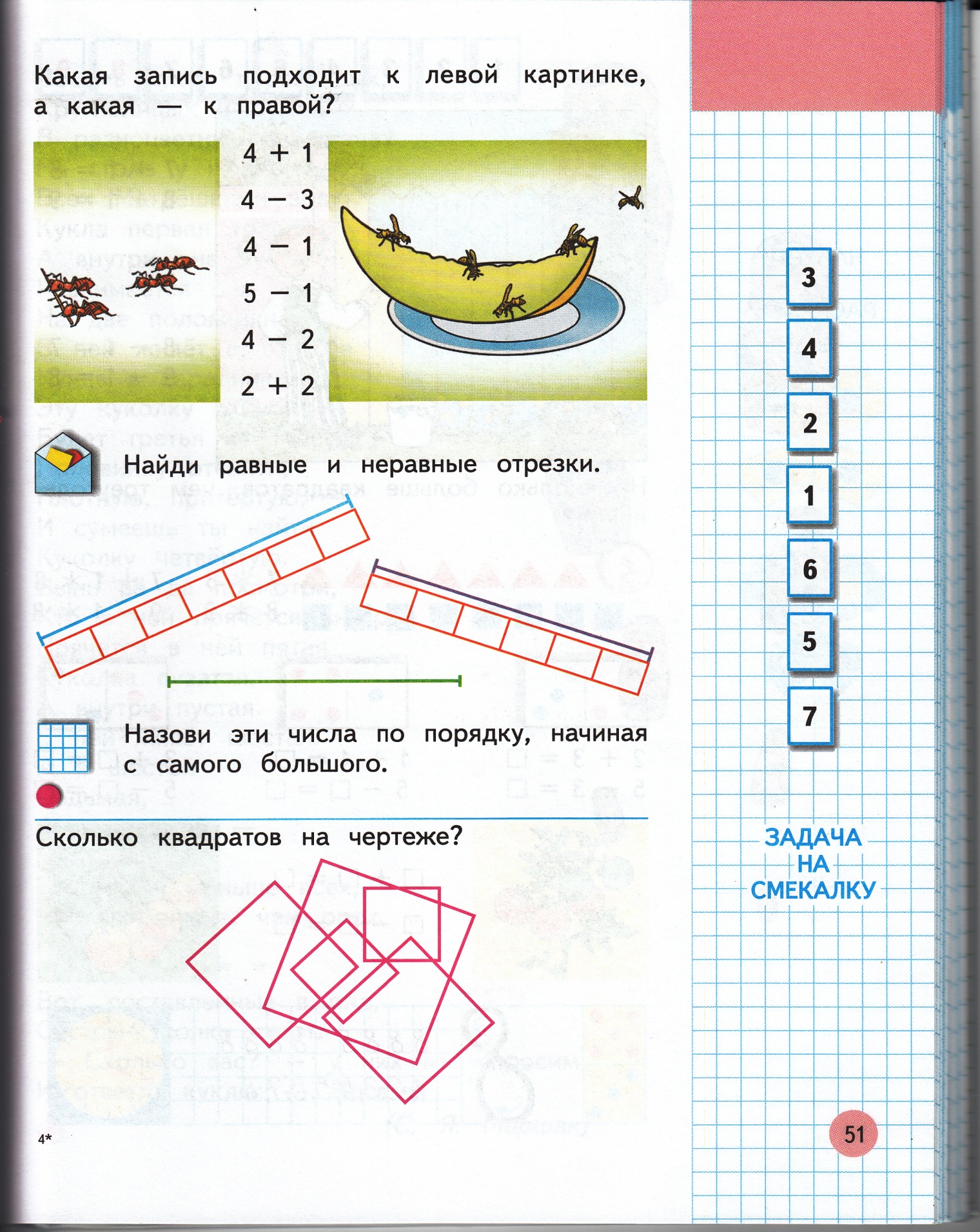